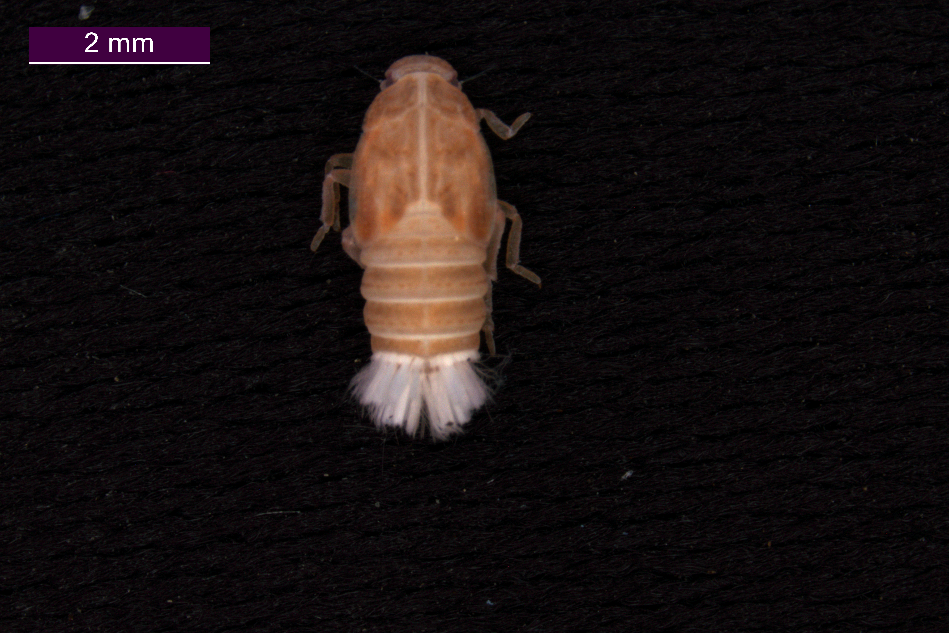 Figure S1 . Morphology of Pentastiridius leporinus adults and nymphs. (A) adult female (B) adult male, (C)  third-instar nymph, (D) fourth-instar nymph and (E) fifth-instar nymph.
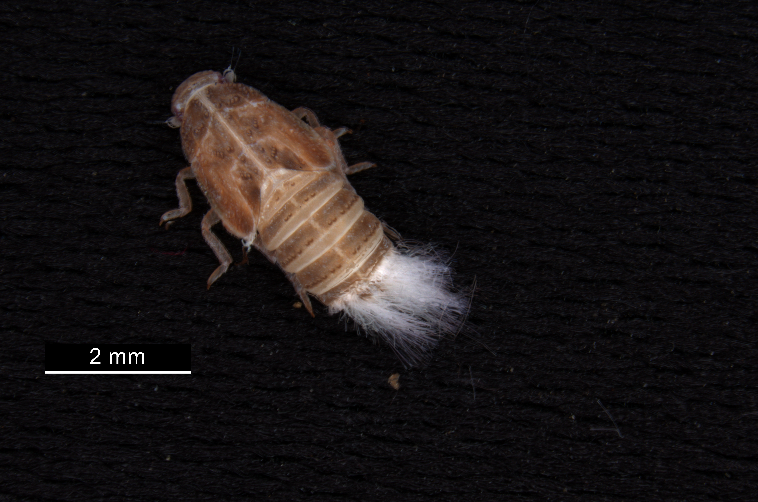 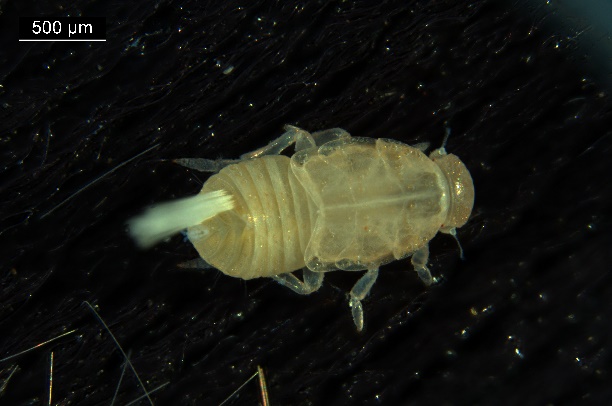 A	                     B
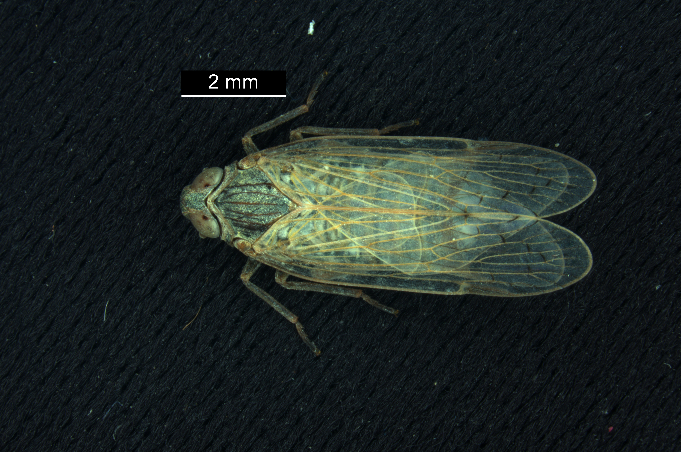 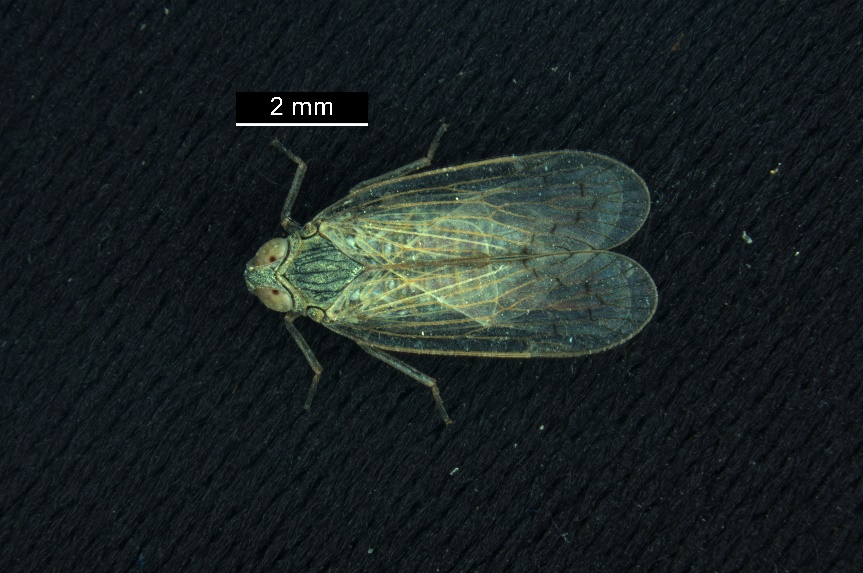 2 mm
2 mm
2 mm
C	                  D	                  	        E
1
Figure S2 . Agarose gel electrophoretic separation of pure (left side ) and crude (right side) nucleic acid  extracts prepared from Pentastiridius leporinus adults (lane 1 and 2) and nymphs (lanes 3-5). The DNA marker is 1 kb ladder (M).
10 kb
1     2    3    4   5
M   1     2    3     4     5
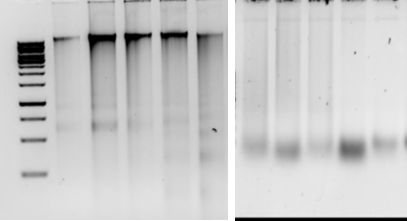 2
Figure S3. RPA for specific detection of Pentastiridius leporinus. RPA was performed for 5, 10 and 15 minutes at 39°C using DNA samples of H. obsoletus (Lanes 1 to 3) and  P. leporinus (lanes 4 to 6) adult samples. RPA products were gel-separated without an additional purification step. The size of amplicons was compared with 100 bp ladder (M).
M    1    2     3    4     5     6     1   2     3     4     5    6     1    2     3     4     5    6
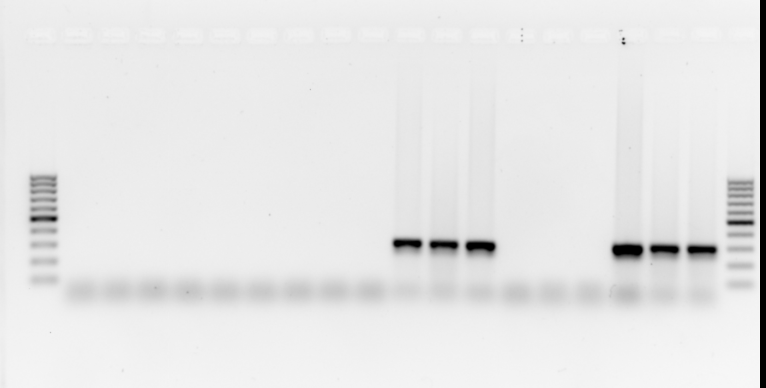 300 bp
__________ __________ __________
5 min	                   10 min                                15 min